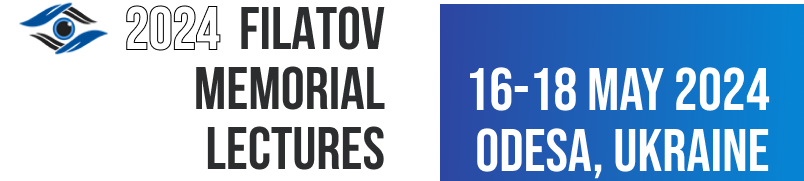 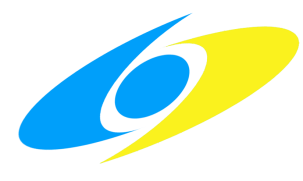 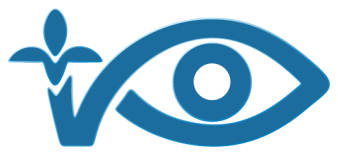 НАЗВА ПРЕЗЕНТАЦІЇ
 ДОПОВІДАЧ
(ПІБ, звання, посада, місце роботи)
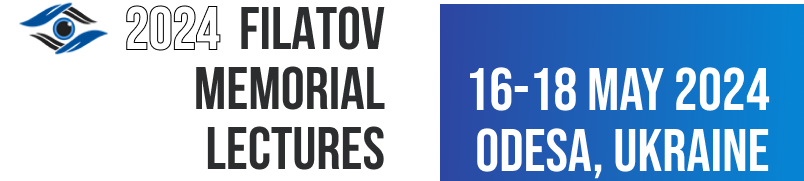 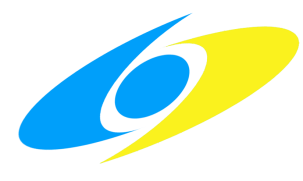 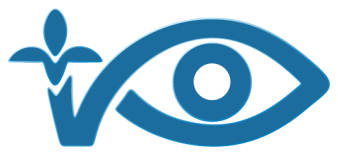 ДЕКЛАРАЦІЯ ФІНАНСОВОЇ ЗАЦІКАВЛЕНОСТІ   /  FINANCIAL DISCLOSURE